Прогнозування соціально-економічного розвитку країни
лекція
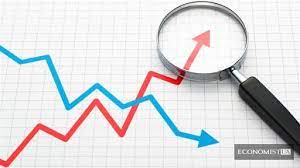 план
Прогноз (грец. — передбачення)
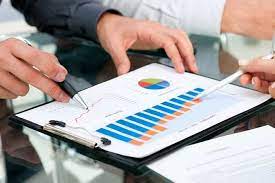 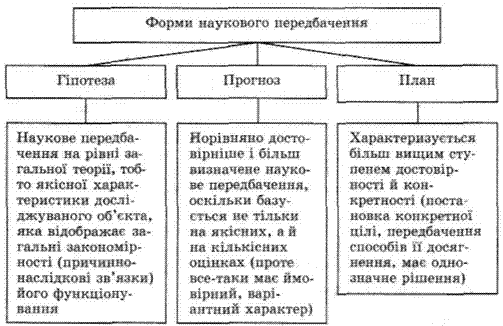 Економічне прогнозування
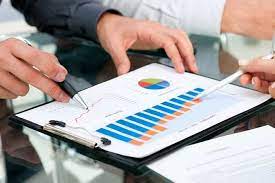 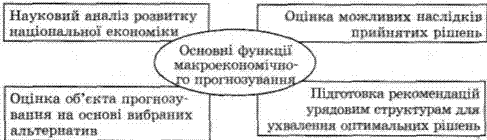 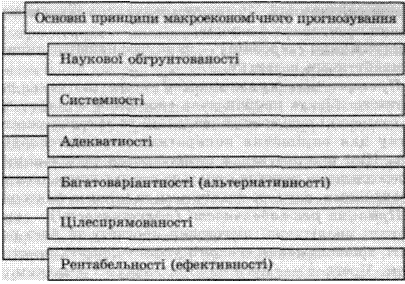 Принципи прогнозування
Принцип наукової обґрунтованості передбачає, що прогнозування базується на системних знаннях про закономірності розвитку економіки; враховує реалії економічного, політичного і соціального життя країни, вітчизняний та світовий досвід, а також використовує систему наукових методик і методів.
Принцип системності розглядає національну економіку, з одного боку, як єдиний об'єкт, а з іншого — як сукупність самостійних напрямків (блоків) прогнозування.
Принципи прогнозування
Принцип адекватності означає, що прогноз як теоретична модель (узагальнення) має достатньо повно і точно відображати реальні процеси національної економіки.Принцип багатоваріантності (альтернативності) передбачає розробку не одного, а кількох (мінімум трьох) варіантів майбутнього розвитку національної економіки, оскільки хоч її розвиток і детермінований конкретними умовами чи певними закономірностями, але відбувається за різними траєкторіями.
Принципи прогнозування
Принцип цілеспрямованості — прогнозування розвитку конкретного об'єкта і визначення тенденцій та закономірностей його розвитку для вирішення конкретних народногосподарських завдань. Цілі визначаються суспільними потребами, породженими певними соціально-економічними, політичними, демографічними, науково-технічними та іншими факторами.
Принцип рентабельності (ефективності) — визначення вартості аналітичної підготовки прогнозу та його результативності, врівноваження економії з ефективністю, якості зі своєчасністю. Прогноз має бути точним, повним і реальним. Важливим його правилом є: мінімізація вхідних даних за їх аналітичної значимості та максимізація вихідних даних.
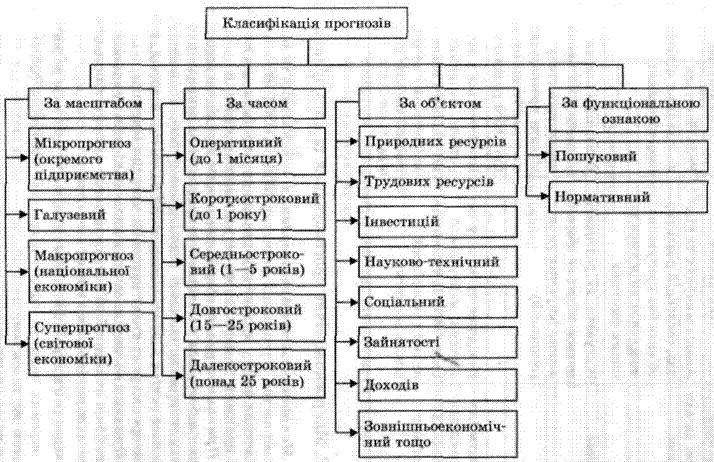 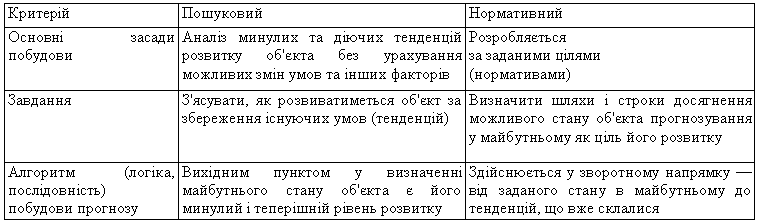 Методи прогнозування
— це сукупність операцій і прийомів, які на основі ретроспективних даних, екзогенних (зовнішніх) та ендогенних (внутрішніх) зв'язків об'єкта прогнозування, а також їхніх змін дають можливість передбачати майбутній його розвиток
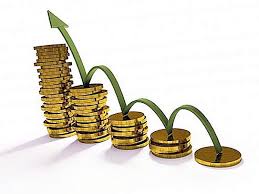 Способи прогнозування
експертний (лат. — досвідчений) — шляхом опитування спеціалістів стосовно об'єкта прогнозування
екстраполяції (лат. — поза і згладжувати) — збирання інформації про розвиток об'єкта у минулому і перенесення закономірностей цього розвитку на майбутнє
моделювання (франц. — ліпити, формувати) — дослідження, що базуються на побудові моделей об'єкта відповідно до очікуваних (бажаних) змін у його стані.
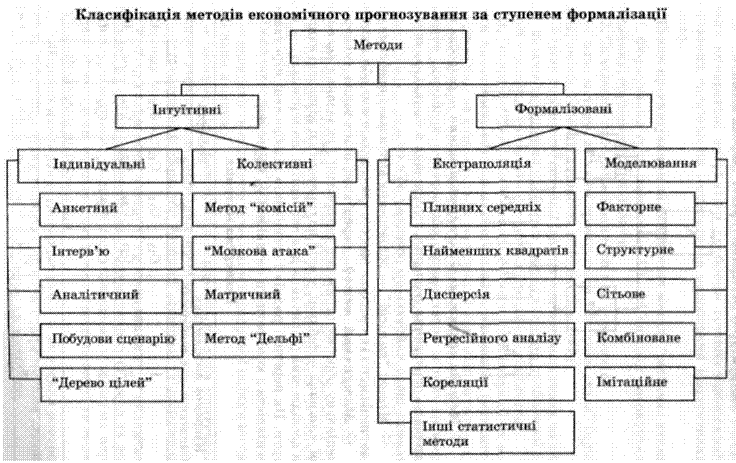 Інтуїтивні методи
передбачають розробку прогнозу на основі індивідуального чи колективного опитування спеціалістів (експертів). Використовуються для аналізу і прогнозування складних об'єктів (явищ, процесів), на розвиток яких справляють вплив багато факторів.Індивідуальні інтуїтивні методи проводяться на основі збору інформації від окремих спеціалістів.Анкетний метод передбачає опитування експертів за допомогою спеціально складеного переліку питань щодо майбутнього розвитку об'єкта прогнозування (анкети).Аналітичний метод — здійснюється на основі логічного аналізу ситуації, що склалася, і передбачає підготовку аналітичних доповідних записок.Метод написання сценарію — базується на визначенні логіки розвитку процесу чи явища, виходячи із конкретної ситуації (побудова алгоритму вирішення проблеми).
Інтуїтивні методи
Методи колективної експертної оцінки — розробка прогнозу на основі колективного обговорення проблеми, обробки матеріалів опитування експертів, узгодження й узагальнення їхніх суджень щодо майбутнього розвитку об'єкта.Метод "комісій" — обговорення актуальної проблеми групою спеціалістів і складання прогнозу за результатами обговорення.Матричний метод передбачає опитування експертів, спеціальну обробку отриманої інформації і складання експертної матриці — таблиці, у якій по горизонталі зазначені напрямки дослідження (запитання для експертів), по вертикалі — експерти. На перетині рядків і стовпчиків відображені міркування спеціаліста з конкретного питання (0ц, С12 тощо).
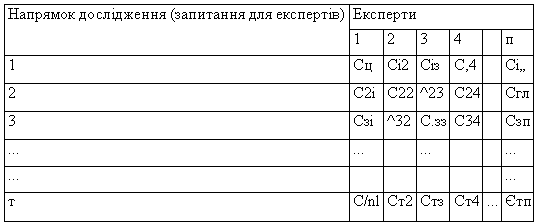 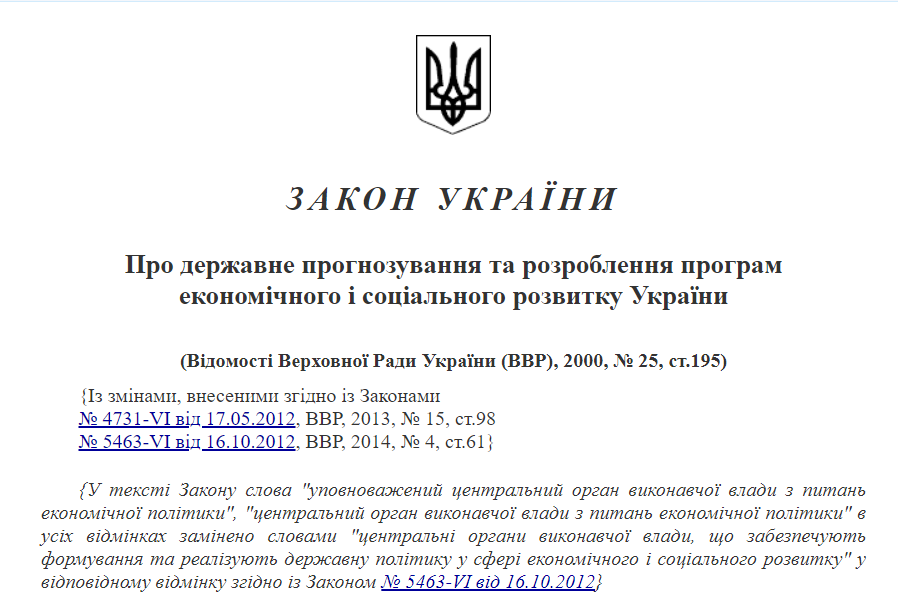 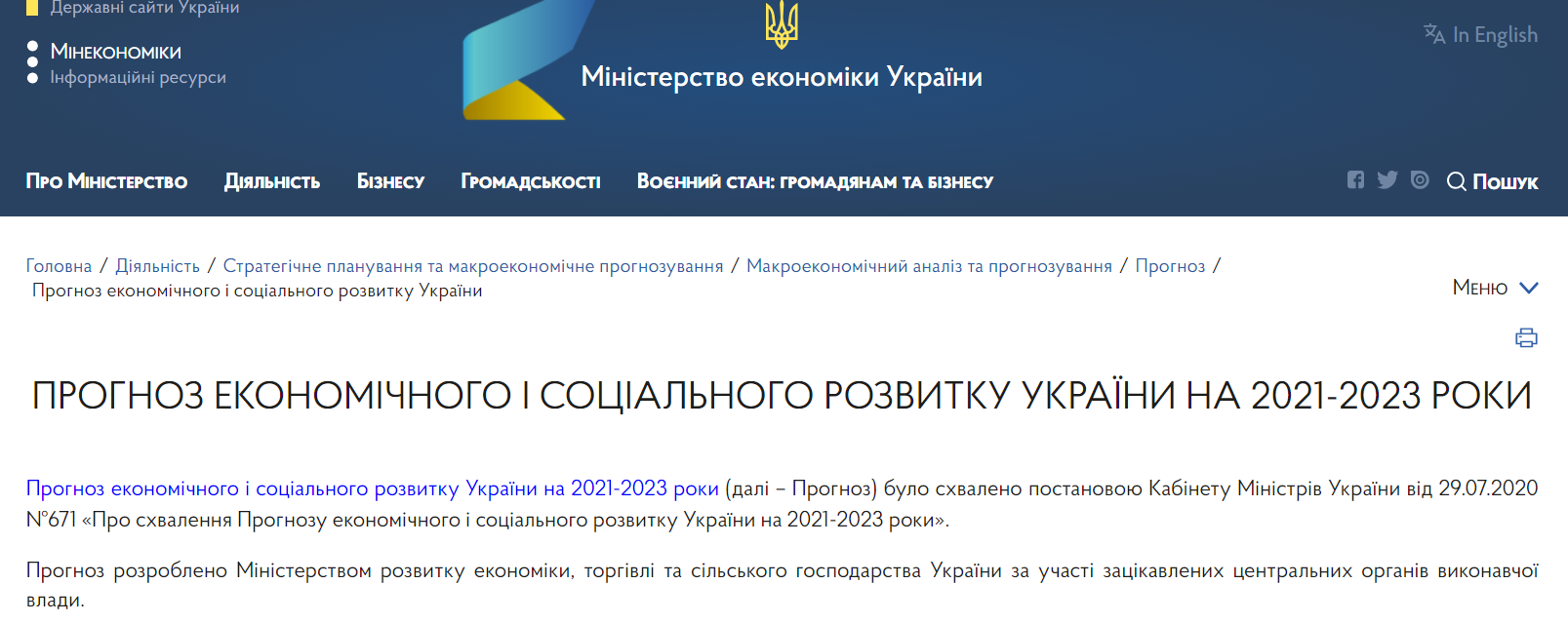 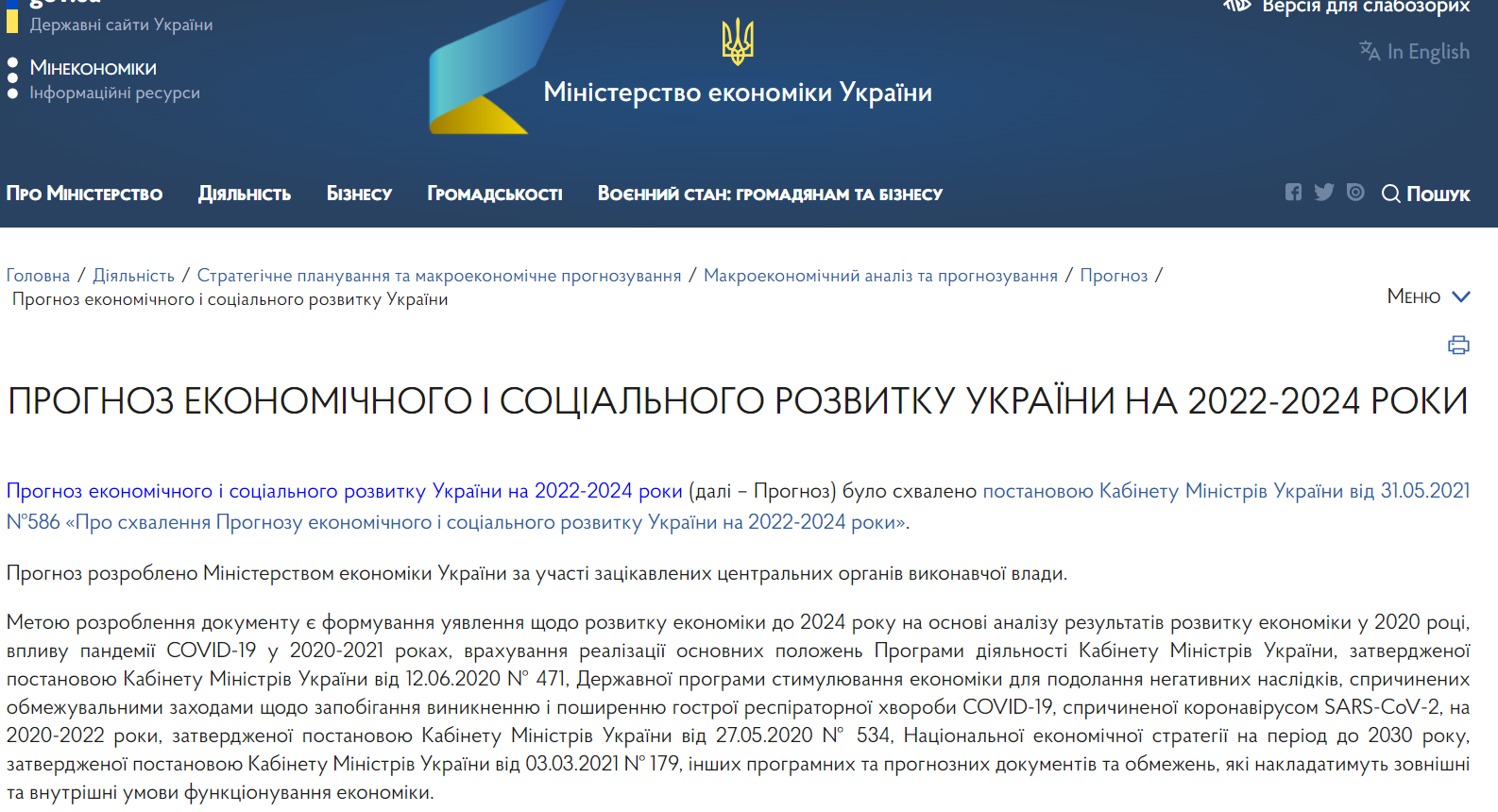 Консенсус-прогноз
– це усереднені значення основних прогнозних показників економічного розвитку України, які розраховані як медіана на основі експертних оцінок учасників опитування провідних фахівців у сфері макроаналізу та прогнозування.
Письмове Завдання
У чому полягають принципові відмінності між прогнозами економічного і соціального розвитку України і консенсус-прогнозами?

Ознайомтеся з їх змістом
Прогноз 
https://www.me.gov.ua/Documents/Detail?lang=uk-UA&id=77059300-efc0-4c61-8a67-3974e0cd27a5&title=PrognozEkonomichnogoISotsialnogoRozvitkuUkraini 
Консенсус-прогноз
https://www.me.gov.ua/Documents/List?lang=uk-UA&id=767c9944-87c0-4e5a-81ea-848bc0a7f470&tag=Konsensus-prognoz 




Відповідь можна надсилати на пошту ngml@ukr.net або прикріпити в Мудл